Tyypillisiä kasvatuskeskusteluasioita ovat:
YHDESTÄ KERRASTA KAKE: 
• Lunttaaminen, väärentäminen tai muu vilppi 
• Toisen omaisuuden varastaminen ja turmeleminen 
• Lumipallolla heittäminen
• Väkivaltainen käytös toista kohtaan (POL 29§) 
• Kiusaaminen (POL 29§)
TOISTUVASTA KÄYTTÄYTYMISESTÄ KAKE: 
• Toistuva oppituntien häirintä
• Toistuva kotitehtävien laiminlyönti tai koulutarvikkeiden unohtaminen
• Toistuva myöhästely oppitunneilta
• Toistuva oleilu käytävillä välituntien aikana 
• Epäasiallinen käytös tai kielenkäyttö
• Muu toistuva koulun sääntöjen rikkominen
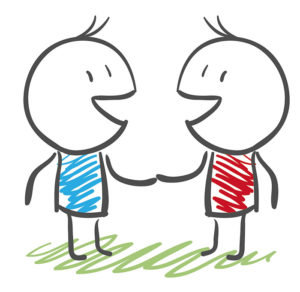 Kasvatuskeskustelun vaiheet:
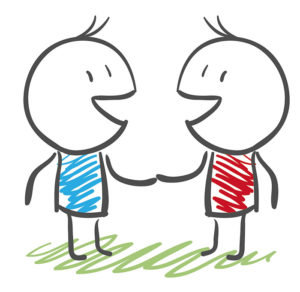 RIKE TAPAHTUU
- Koulun henkilökuntaan kuuluva tiedottaa opettajaa asiasta.
- Opettaja ilmoittaa ajankohdan, jolloin kasvatuskeskustelu tapahtuu.
- Keskustelun voi pitää kuka tahansa koulun ope tai rehtori  

KASVATUSKESKUSTELUSSA 
- Oppilas kertoo omin sanoin, mitä on tapahtunut ja mikä meni väärin. 
- Sovitaan yhdessä oppilaan kanssa oikea toimintamalli vastaavissa tilanteissa jatkossa. 
- Oppilas soittaa huoltajalle yhdessä keskustelun pitäjän kanssa. 
- Kasvatuskeskustelun kulku kirjataan Wilmaan.
KIITOS
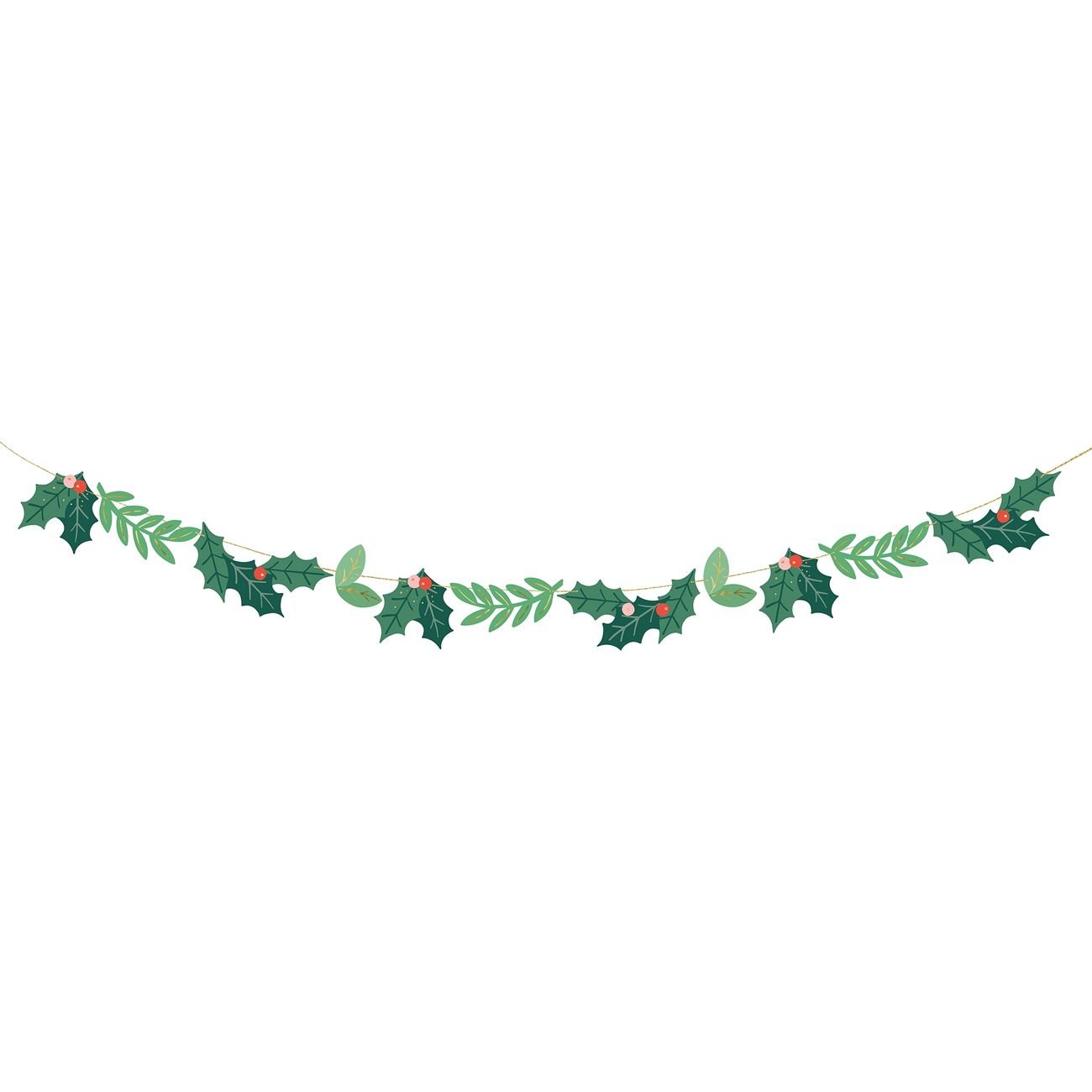